HB 2017 Transit Advisory CommitteeFebruary 23, 2018
[Speaker Notes: Neil Introduction]
Meeting Agenda
Welcome and Introductions	5 min.
Review & Approve Revised Guiding Statement	5 min.
Rulemaking Update & “High Percentage” Poverty	20 min.
Review & Approve FY19 Service Proposal	15 min.
Regional Coordination	30 min.
Public Comment	15 min.

Advisory Committee Guiding Statement
HB 2017 provides much-needed investment in transit service.  For the first time, employees in Oregon will be taxed to pay for transit, and low-income workers will contribute proportionately more of their incomes as a result.  Annual per capita income in the Portland metropolitan areas is below the U.S. average and a lack of affordable housing has pushed low-income residents to areas with lower transit services. It is therefore critical that investment of this funding serve the needs of low-income people to have affordable, reliable, convenient transit service that connects them to jobs and services.​ A modern, well-funded transportation system that is planned, built, and operated with equity as a guiding principle will benefit everyone through reduced air toxics, carbon output, and congestion, and shape our region for generations to come. Therefore, the committee will advise TriMet on a public transportation improvement plan to spend HB2017 funds for the following purposes:

Expansion of existing and creation of new transit services (including last mile services), except for light rail, with consideration for communities with a high percentage of low-income households and responsible contracting and workforce utilization,
 
programs to reduce transit fares for communities with a high percentage of low-income households,
 
procurement of buses powered by natural gas or electricity,
 
capital projects required for the creation, expansion and improvement of transit services, including projects intended to improve speed and reliability, with consideration for communities with a high percentage of low-income households and responsible contracting and workforce utilization,
 
expansion of existing/creation of new transit services in communities outside the TriMet service district, but inside in Clackamas, Multnomah, and Washington counties, and
 
regional coordination/reduction of fragmentation between TriMet and communities outside the TriMet service district, but inside Clackamas, Multnomah, and Washington counties.
Rulemaking Update/High Percentage Poverty
Deadline extension
Poverty definition: 200% of Federal Poverty Level
What is “high percentage”?
70% of people earn less than 200% of FPL
50% of people earn less than 200% of FPL
30% (district average) of people earn less than 200% of FPL
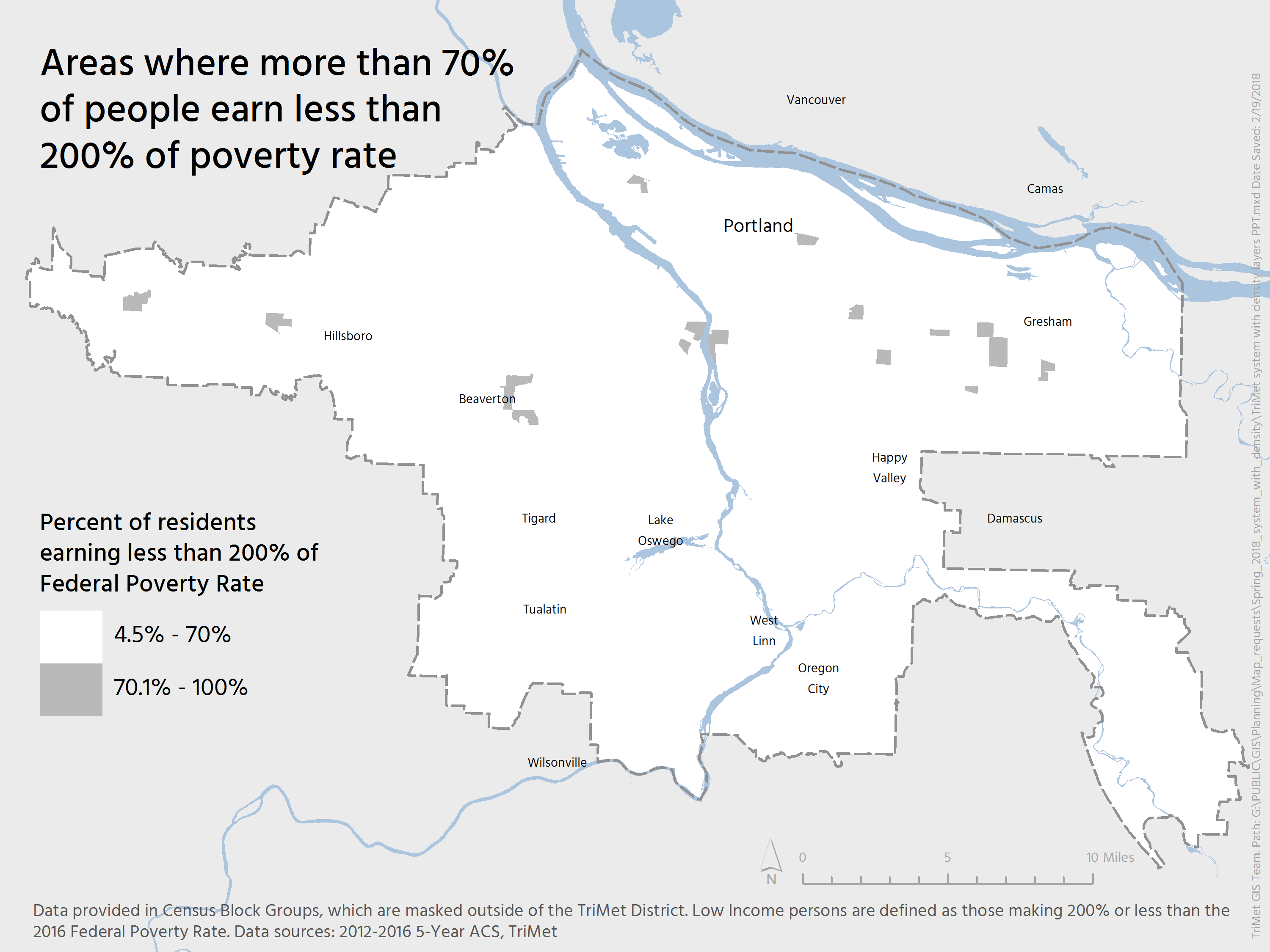 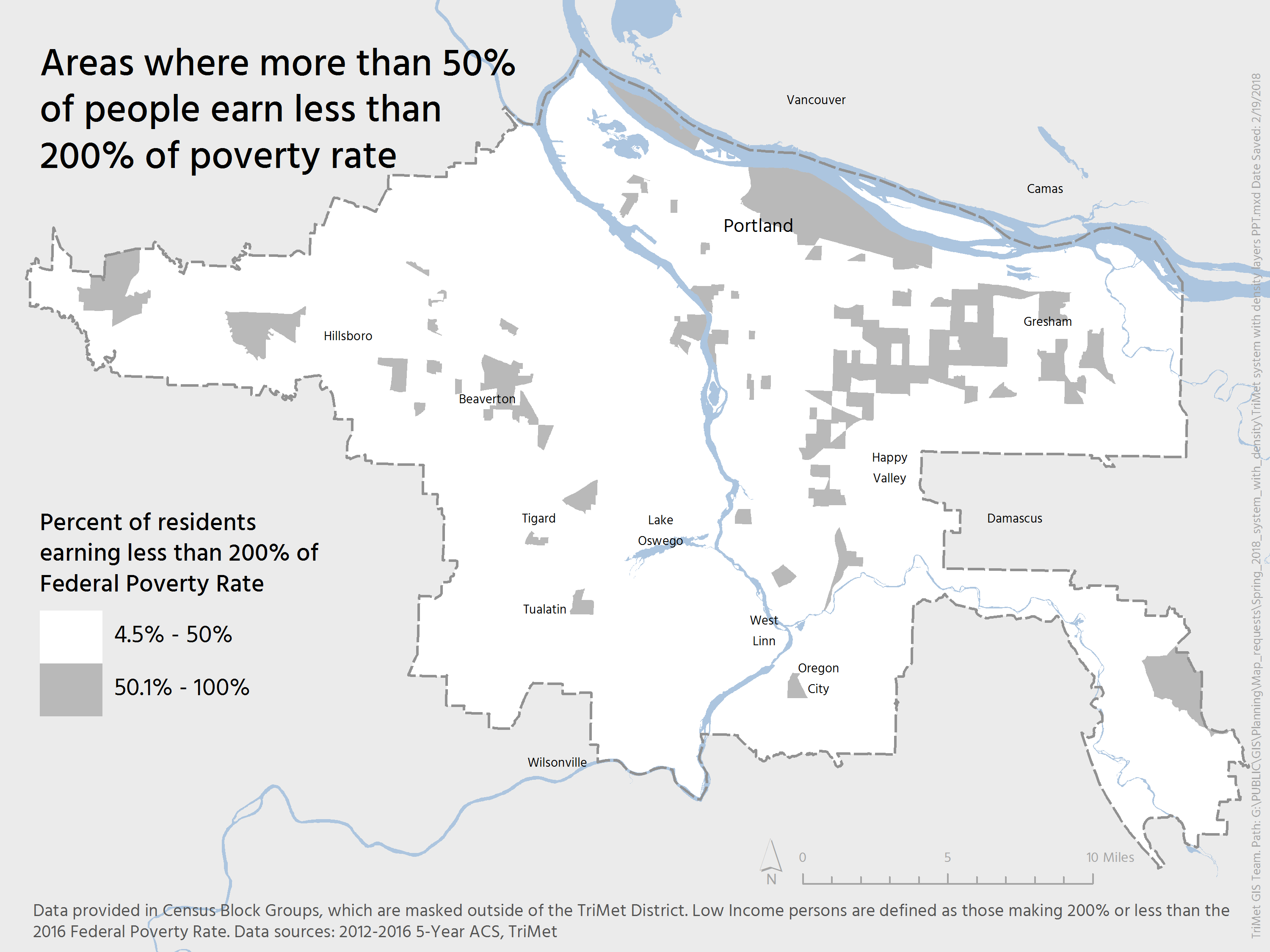 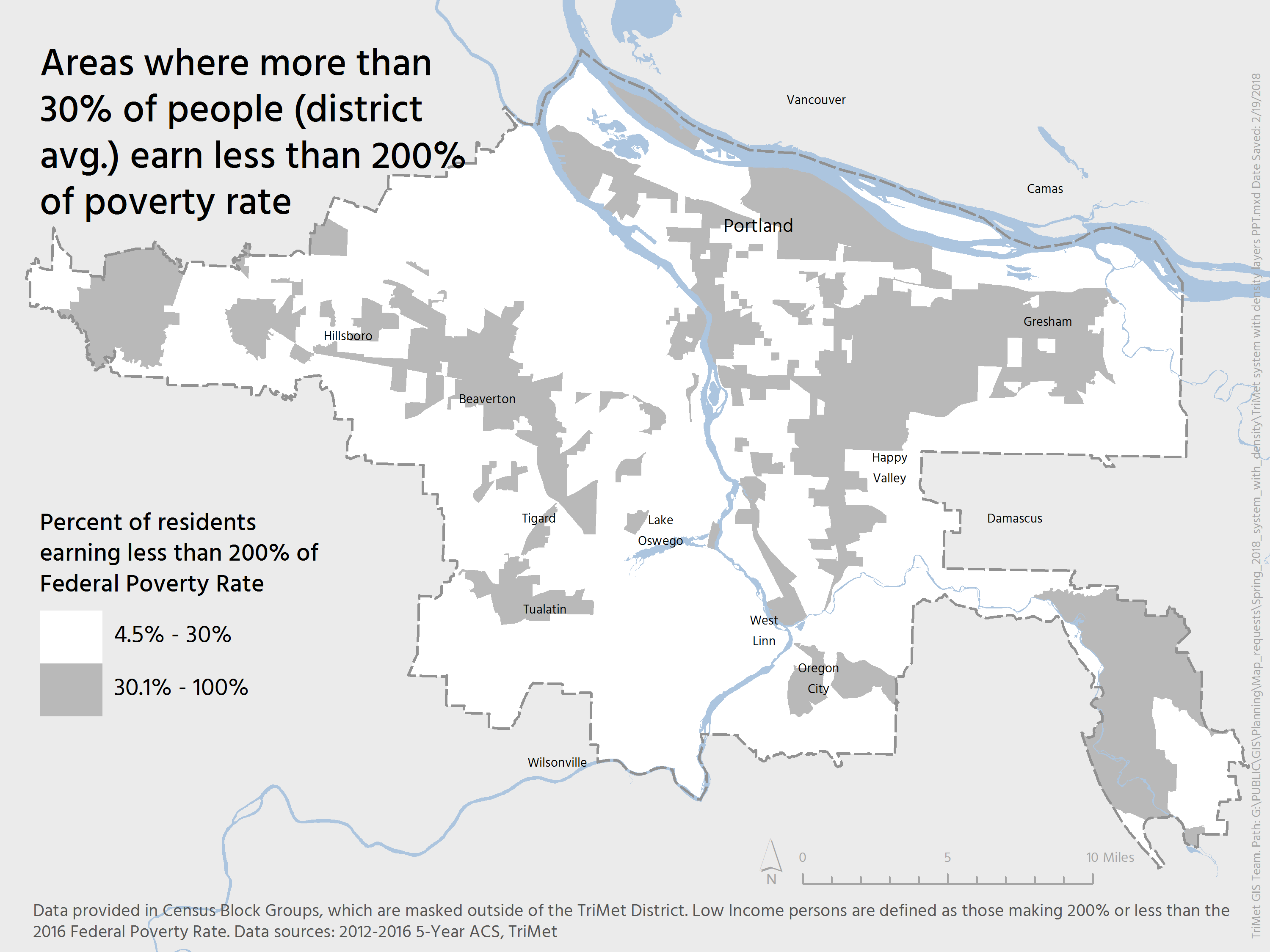 
High Percentage Poverty
Staff Recommendation: 
An area with a high percentage of poverty has 30% (district average) or more of its people earning less than 200% of FPL
FY19 Service Proposal
24 hour service on lines 20-Burnside/Stark and 57-TV Hwy.  New bus service to the Portland Airport when Red Line isn’t running
Increased frequency on 3 bus lines (20,73-122nd,81-Kane Rd/257th)
Route change to 2 bus lines (24-Fremont,79-Clackamas/Oregon City)
Increased span of service (61-Marquam Hill/Beaverton,64-Marquam Hill/Tigard,66-Marquam Hill/Hollywood,68-Marquam Hill/Collins Circle, 96-Tualatin/I-5)
One new bus line (Clackamas County on Webster Road)
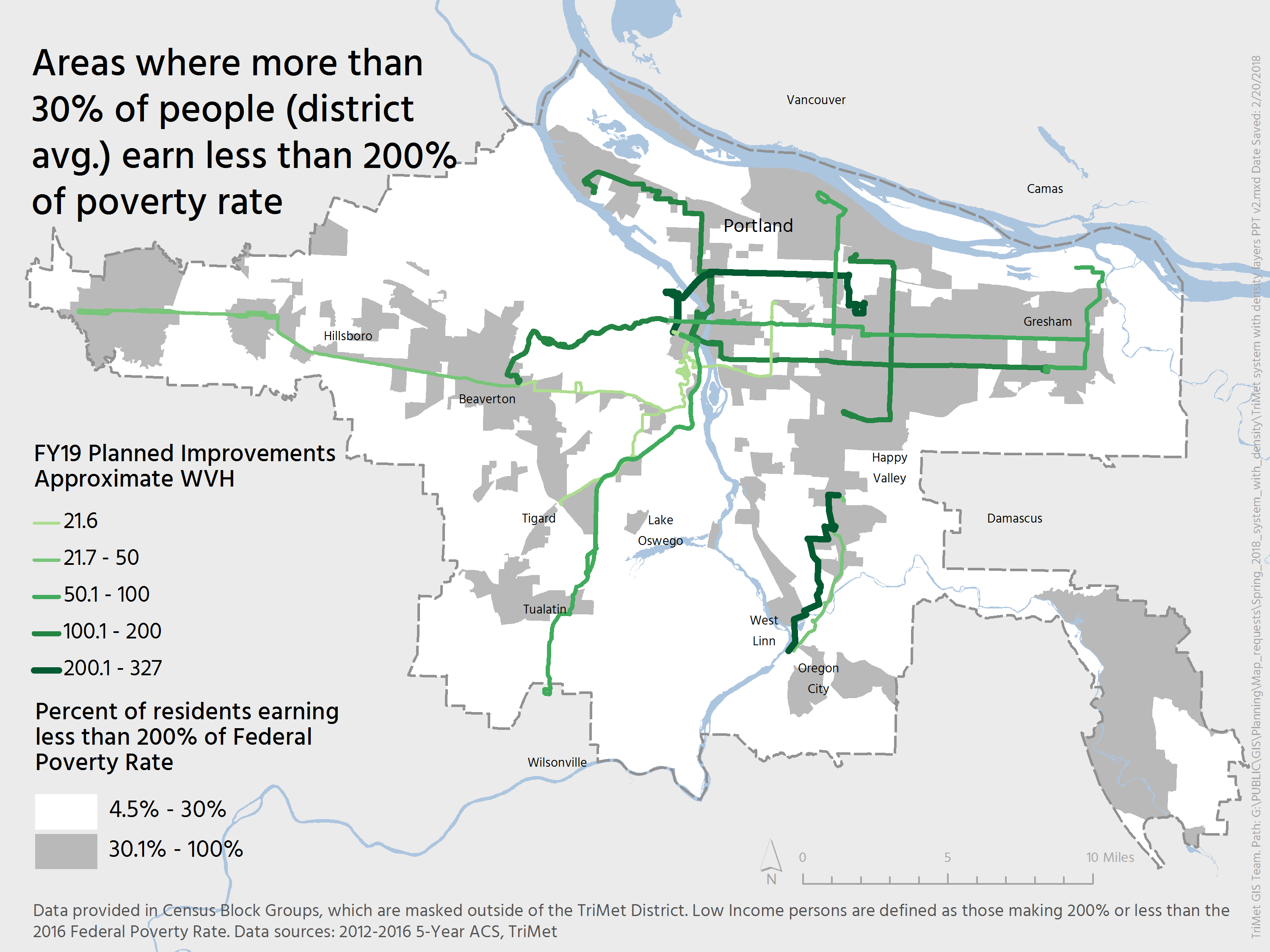 [Speaker Notes: 58% of the FY19 weekly service hours serve block groups with above average poverty (i.e., block groups where more than 30% of the residents earn less than 200% of the federal poverty rate).]
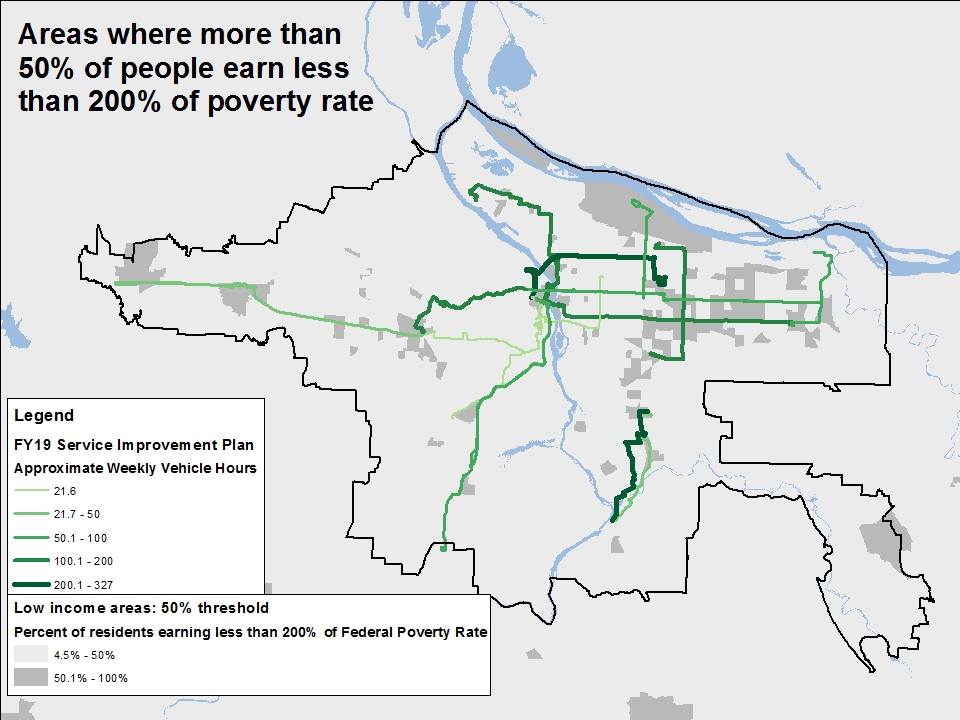 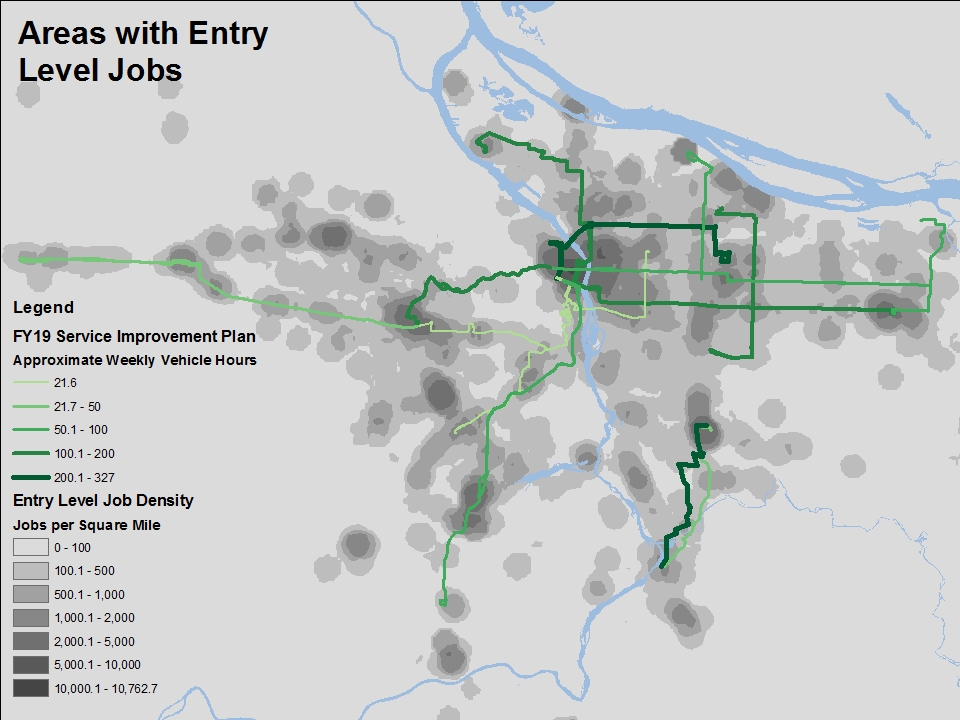 Funding Sources
HB2017 Funding Allocation
$55 mil
Low Income Fare
$12 mil (22%)
Low Income Fare
$12m (24%)
Low Income Fare (18%)
Remaining HB2017 
Funds $39 mil (71%)
Remaining HB2017 Funds
$34.5m (69%)
FY19 Service 
Proposal $4 mil
(7%)
FY19 Service 
Proposal $3.5m
                  (7%)
Remaining HB2017 Funds (69%)
FY19 Service 
Proposal (13%)
Planning Process
Budget
Forecast
Roll Out Service Changes
Annual Service Plan Development
Annual Service Plan Proposal
TriMet Board Action
Community
Input
Public Comment, Round #2
Title VI Review
Revise Annual Service Plan
Public Comment, TEAC & CAT Review
FY19 Service Proposal Outreach
Online outreach (+2,000 comments)
Email blast
Riders Club
Social Media
Onboard outreach
7 open house meetings (1 focused on the Spanish speaking community)
Letters to businesses and residences within ¼ mile of proposed new lines and route changes
2nd round of outreach ongoing (including an 8th open house meeting)
FY19 Service Proposal Comments, Round #1
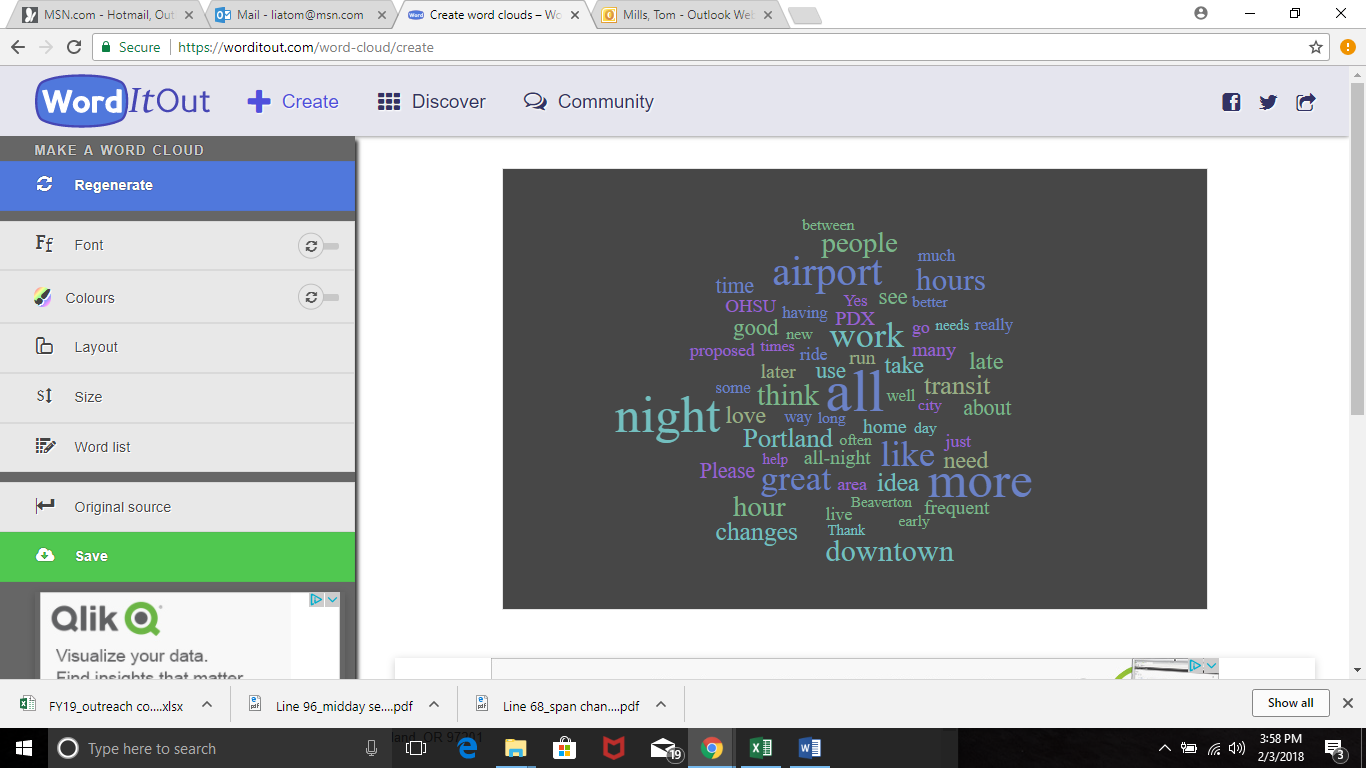 Low Income Fare
$12m (24%)
FY19 Service 
Proposal $3.5m
                  (7%)
Remaining HB2017 Funds
$34.5m (69%)
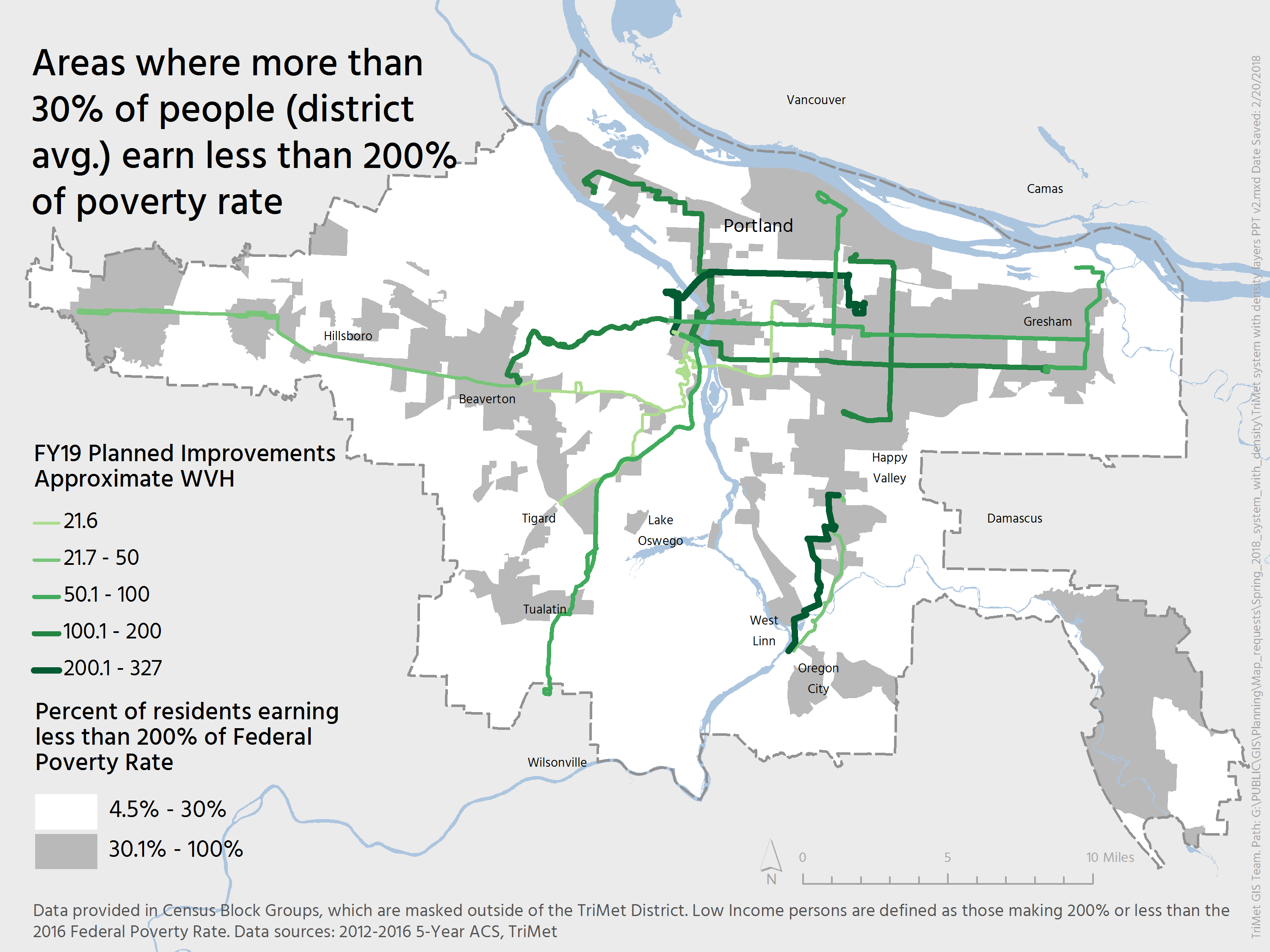 
Regional Coordination/Non-TriMet Services
Non-TriMet service from outside the district that reduces fragmentation of service between the communities inside and outside the TriMet district

Last mile service to difficult to serve areas on the edge of the district due to:
Street network
Low population or employment density
Regional Coordination/Non-TriMet Services
Inside/Outside TriMet Connection: Reduce Fragmentation
(Mix of county/TriMet HB2017 funds)
Last Mile Shuttle (TriMet HB2017 funds)
TriMet Network
Outside TriMet District
Inside TriMet District
Regional Coordination/Non-TriMet Services
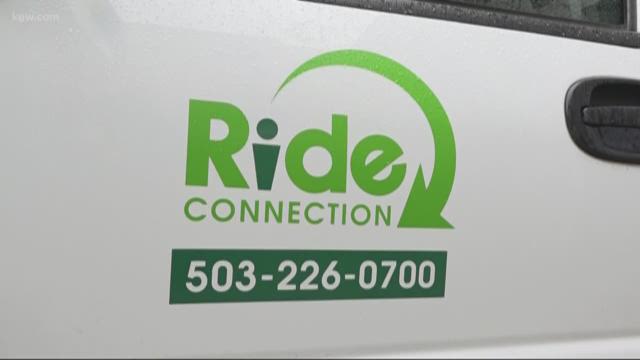 Existing last mile shuttles:
GroveLink – Forest Grove
N. Hillsboro Shuttle – North Hillsboro Industrial Area
Tualatin Shuttle – Tualatin Industrial Area
PCC – late night shuttle to Swan Island
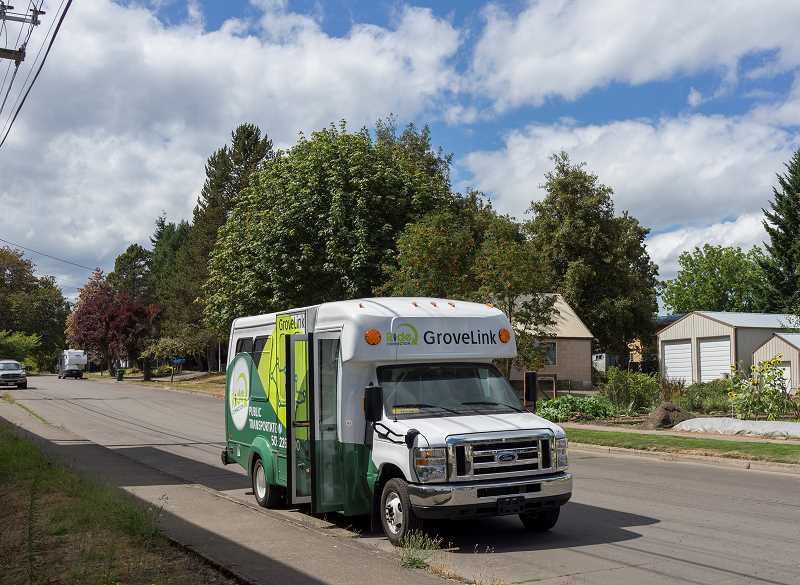 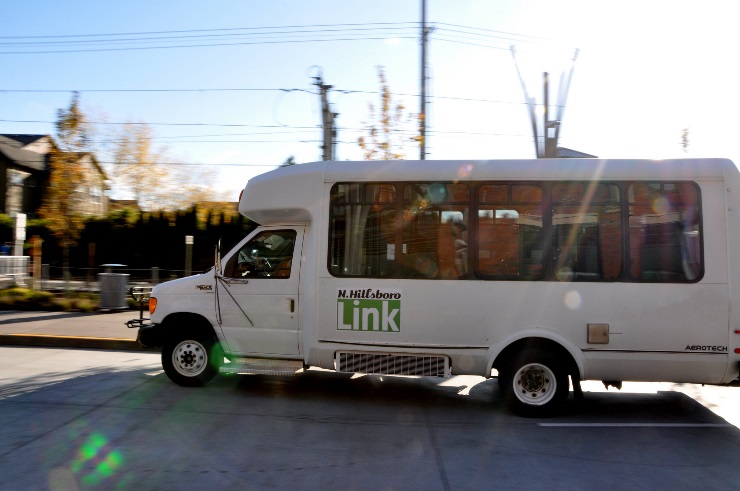 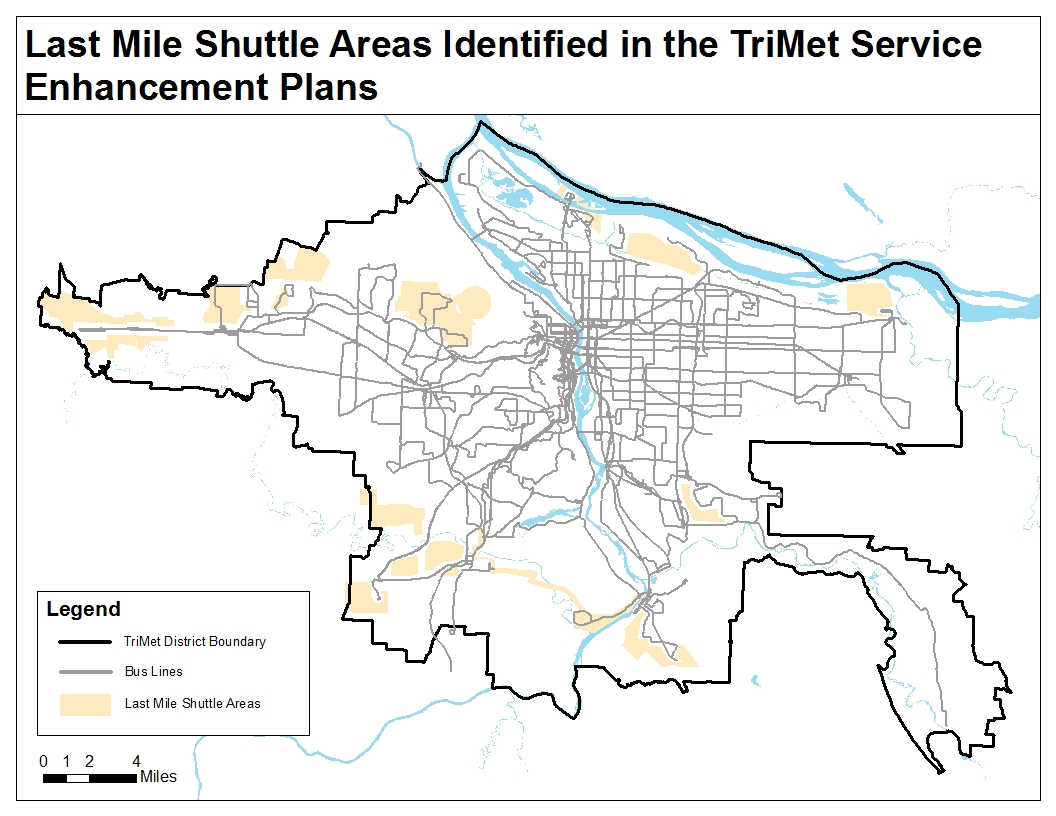 Regional Coordination/Non-TriMet Services
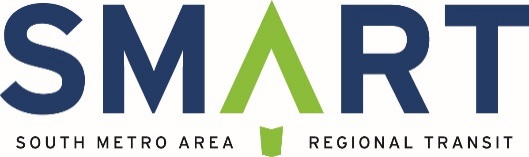 Public transit connecting with TriMet:
Clackamas County providers
SMART
Sandy Area Metro
Canby Area Transit
South Clackamas Transit District
New rural to urban connections
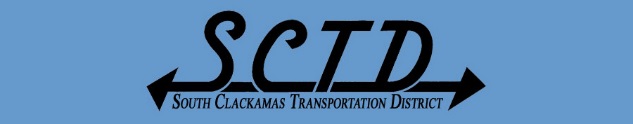 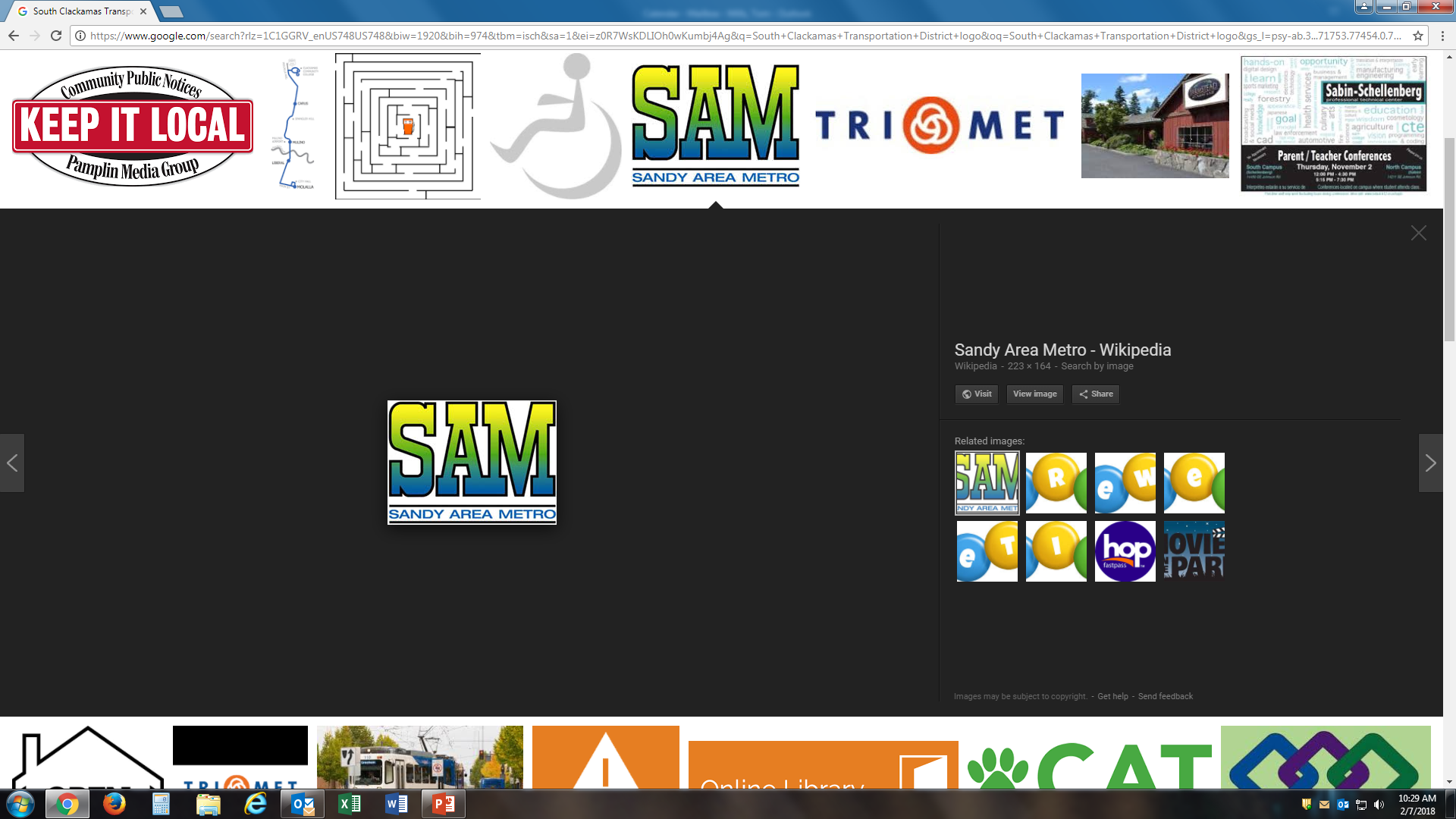 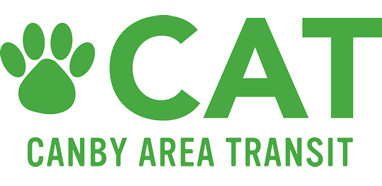 
Regional Coordination/Non-TriMet Services
Staff recommendation
Set aside $3 mil for Regional Coordination/Non-TriMet Services
Review at the end of the process

HB2017 Funding Allocation
$55 mil
$55 mil
Low Income Fare
$12m (24%)
Low Income Fare
$12 mil (22%)
Remaining HB2017 Funds
$32.5m (65%)
FY19 Service 
Proposal $4 mil
(7%)
Remaining HB2017 
Funds $37 mil (67%)
FY19 Service 
Proposal $3.5m
                  (7%)
Regional
Coordination
$3m (5.5%)
Next Meeting: Mar. 23rd
Dependencies for new service (mechanics, buses, garages, etc.)
Maximum “ramp up” of new service
Other investments:
Electric Bus
Articulated Bus
System Capital
Enhanced Transit
Upcoming Public Workshops
Public Comment
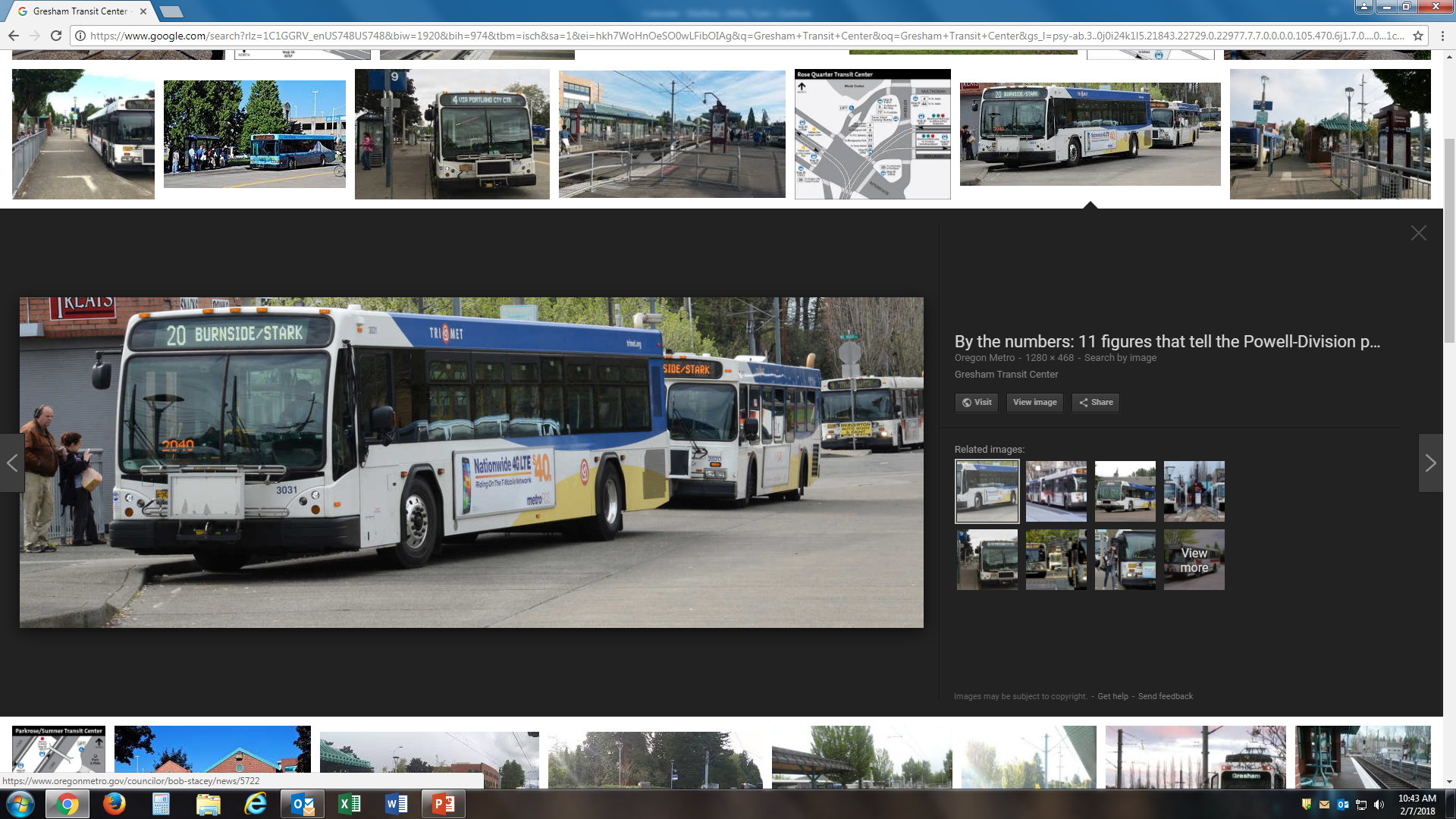